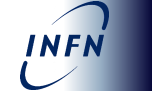 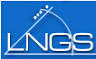 IFAE 2014
L’esperimento SOX nella fisica dei neutrini
Lea Di Noto
INFN Sez. Genova
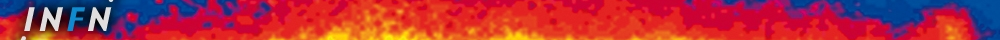 Contenuti
Le motivazioni 
L’esperimento
L’apparato
Le sorgenti
Il detector di Borexino
Il calorimetro
I possibili risultati
Conclusioni
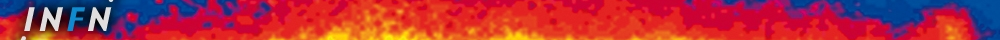 IFAE 2014                       L. Di Noto            INFN Genova
Motivazioni..
Fatti sperimentali non spiegati e disaccordo con il Modello Standard 
LSND, MiniBoone
GalleX,  SAGE, 
Reattori,
.. e obiettivi
SOX:  Short distance neutrino Oscillations with BoreXino
Ricerca di neutrini sterili o di altri effetti a piccola distanza
Studio della Pee=P (ne-ne)
Altre misure: 
misura di ϑW a bassa energia (~ 1 MeV)
misura del momento magnetico del neutrino
IFAE 2014                       L. Di Noto            INFN Genova
[Speaker Notes: Da studiare cosa c’è dietro ogni frase…quindi ordinare…]
L’esperimento
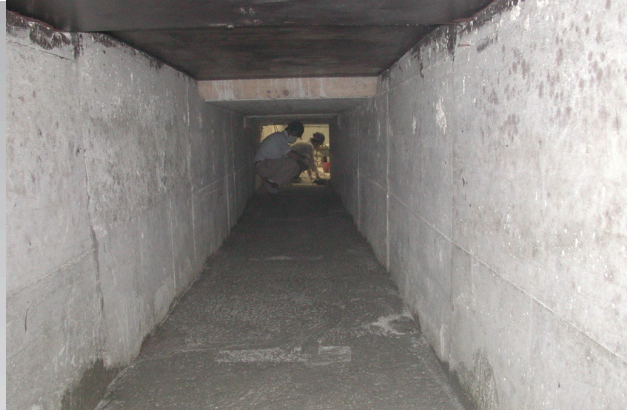 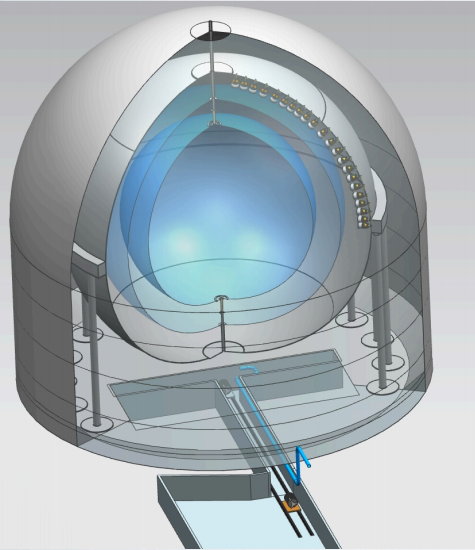 Sorgenti:
   di neutrini 51Cr 
   di antineutrini 144Ce 


Rivelazione dei neutrini/antineutrini   Borexino detector


Misura dell’attività della sorgente
	 calorimetro
8.5 m
SORGENTE
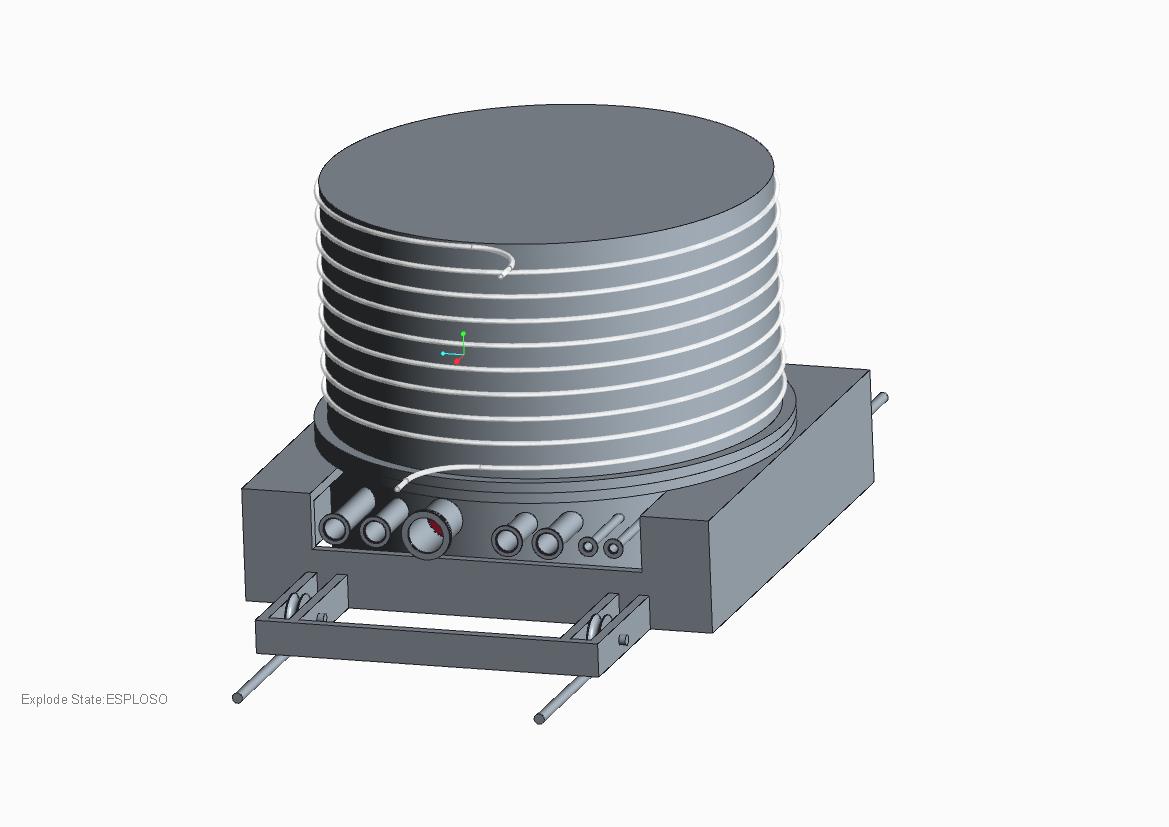 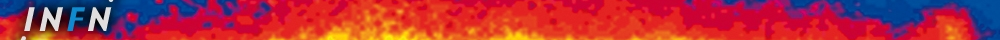 IFAE 2014                       L. Di Noto            INFN Genova
Le sorgenti
144Ce 144Pr +e-+  
	                144Pr  144Nd +e-+  
Attività ~100 kCu
Produzione: estrazione da combustibile  nucleare esausto
Vita media: 285 giorni
Spettro in energia: continuo <2.99 MeV
51Cr  51V +  

Attività: ~ 8 MCu
Produzione :  irraggiamento da flusso di neutroni
Vita media: 40 giorni
Spettro in energia: monocromatico  0.75 MeV
51Cr
En= 427keV       9%
En= 432 keV     0.9%
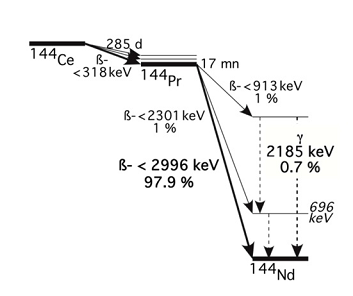 En= 747keV     81.6%
En= 752 keV    8.5%
E= 320 keV
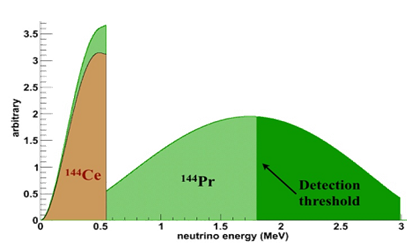 51V
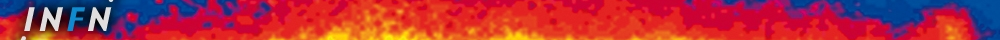 IFAE 2014                       L. Di Noto            INFN Genova
[Speaker Notes: Flusso di neutroni per irraggiamento flux_n> 5 • 1014  cm-2s-1   -------------Heat/kCi  0.19 e 7.6]
Il rivelatore Borexino
Consente di misurare: 
 la posizione di interazione Δx~15 cm  
 l’energia del neutrino
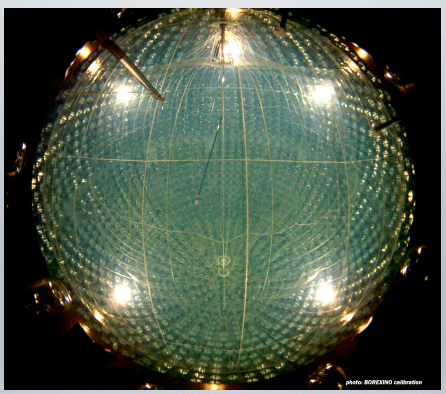 Neutrino:
	 scattering elastico  n + e-  e- + n
Soglia energia del neutrino ~ 0.2 MeV 
Alto numero di fotoelettroni ~ 510 foto-el./MeV 
Antineutrino: 
	decadimento beta inverso   n + p  n + e+
Soglia energia del neutrino 1.8 MeV
Rivelazione in coincidenza
		Soppressione del fondo
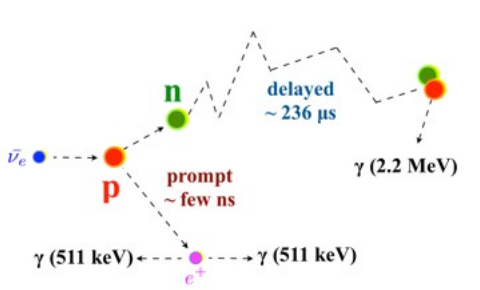 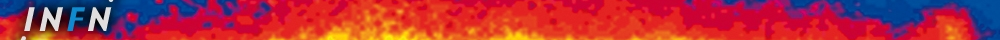 IFAE 2014                       L. Di Noto            INFN Genova
[Speaker Notes: alpha/beta pulse shape discrimination.  α / β  separation]
Il calorimetro
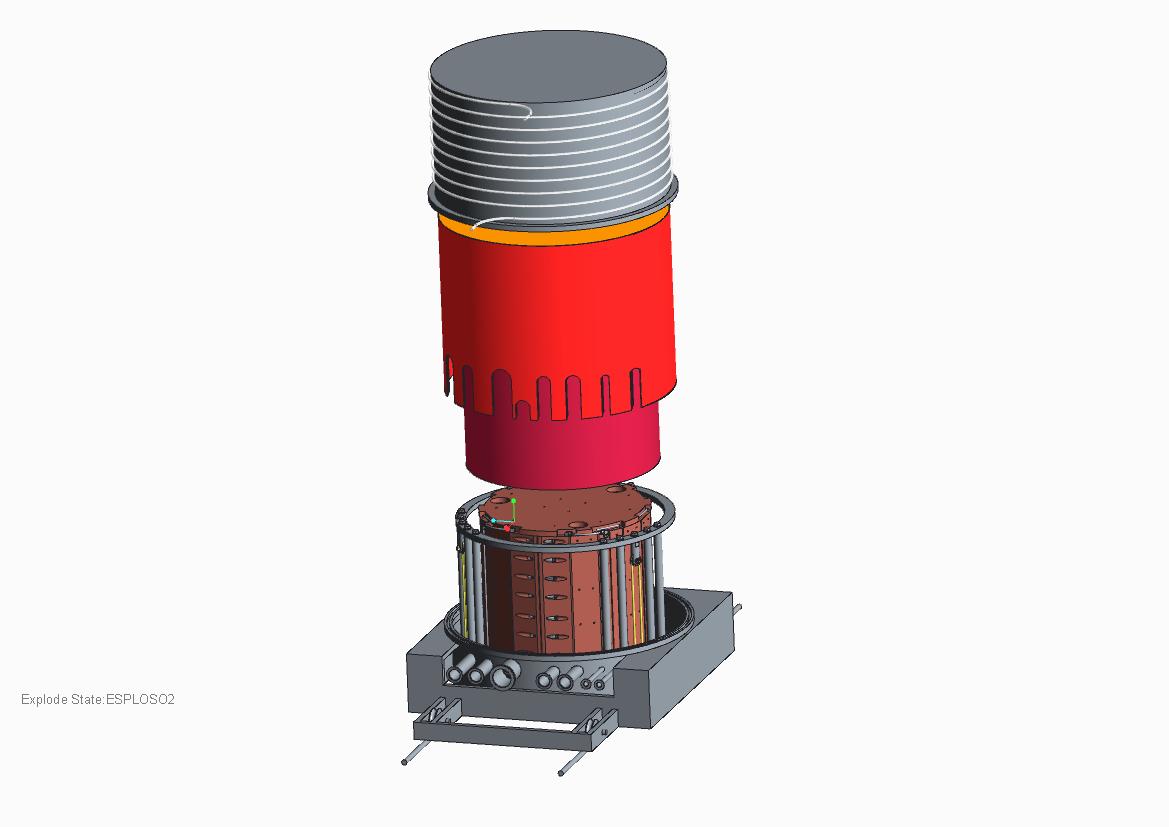 Misura del riscaldamento del flusso d’acqua nella serpentina dovuto alle radiazioni emesse dalla sorgente e assorbite dal calorimetro
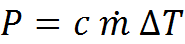 W –Fe
Tempo di propagazione del
calore fino all’acqua
Potenza persa 
< 1 W
sorgente
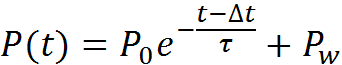 Obiettivo: 
misurare P compresa tra 1500W e 500W 
con la precisione dell’1 %
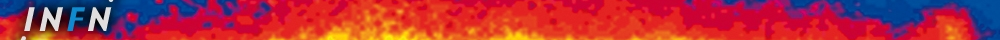 IFAE 2014                       L. Di Noto            INFN Genova
[Speaker Notes: Le radiazioni emesse dalla sorgente riscaldano la sorgente stessa e lo schermo in cui è contenuta]
Possibili risultati
1. MISURA del RATE TOTALE di NEUTRINI RIVELATI

2. OSSERVAZIONE delle OSCILLAZIONI
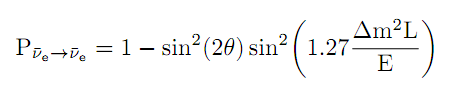 L’oscillazione dipende da :
 L distanza dalla sorgente, 
 E energia del neutrino
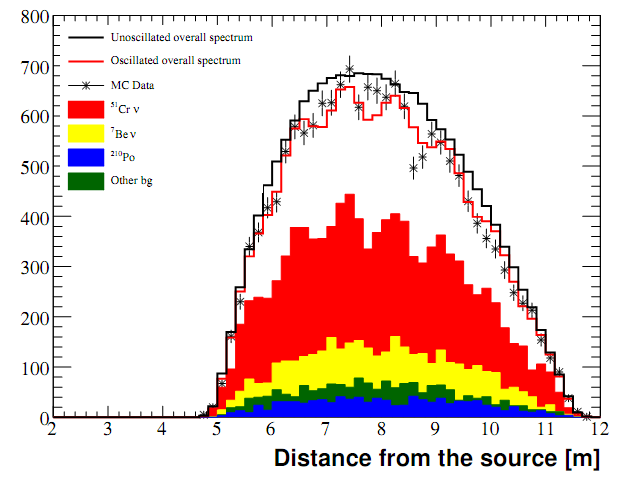 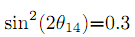 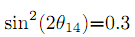 I  parametri sono
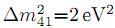 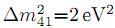 e possono essere estratti anche se il fascio di anti-neutrini non è  monocromatico
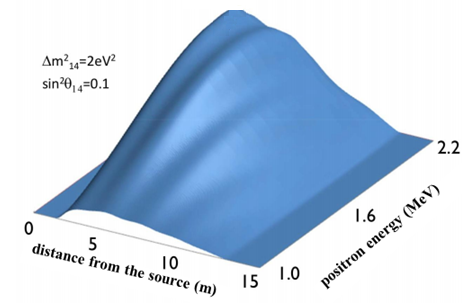 JHEP08(2013)038
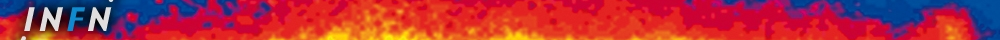 IFAE 2014                       L. Di Noto            INFN Genova
Possibili risultati
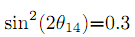 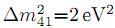 3. DETERMINAZIONE DEI PARAMETRI
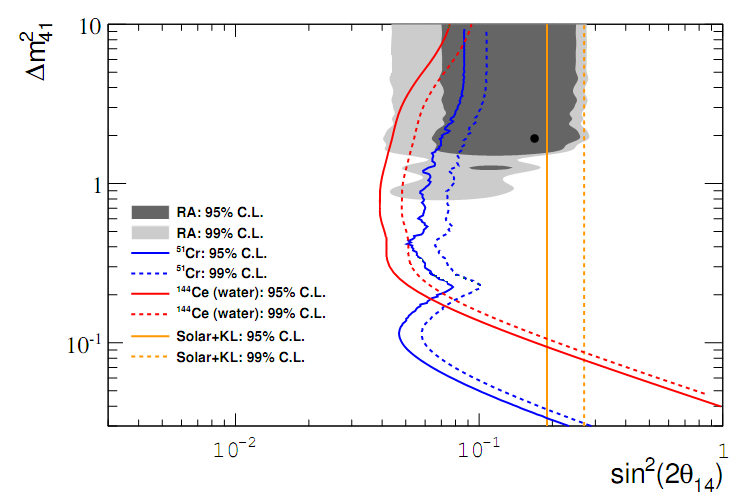 4. DETERMINAZIONE ANGOLO WEINBERG q W  A ENERGIE ~MEV
	dalla sezione d’urto n + e-  e- + n

5. DETERMINAZIONE DEL MOMENTO MAGNETICO DEL NEUTRINO
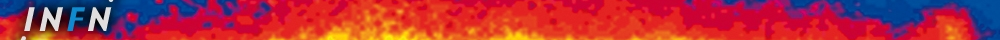 IFAE 2014                       L. Di Noto            INFN Genova
Conclusioni
L’esperimento SOX
 sarà importante per l’osservazione delle oscillazioni dei neutrini a corta distanza
avverrà in due fasi con sorgente di neutrini e antineutrini

Sono già avviate:
le procedure per la produzione delle due sorgenti (in Russia e in America) 
le procedure per ottenere le autorizzazioni per il trasporto fino ai LNGS  
la costruzione del calorimetro e la sua calibrazione
Verso l’estate 2015 sono previste le prime misure con una delle due sorgenti!!
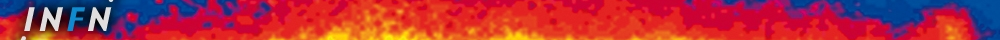 IFAE 2014                       L. Di Noto            INFN Genova
Grazie per l’attenzione!
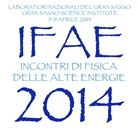 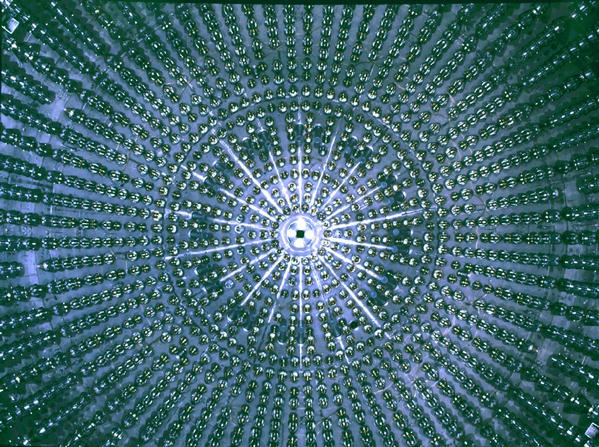 “Ci sono soltanto due possibili conclusioni: 
	se il risultato conferma le ipotesi, allora hai fatto una misura,
	se il risultato è contrario alle ipotesi, allora hai fatto una scoperta…” [E.Fermi]
BACKUP
Neutrino sterile
Modello Standard
Ipotesi
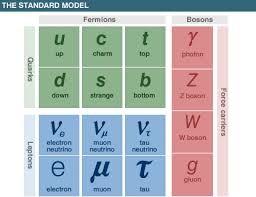 R
??
Singoletto 
Chiralità: right
Non interagisce debole
Potrebbe partecipare al mixing con gli altri neutrini 
Gli autostati di flavour sono sovrapposizione di autostati 							di massa
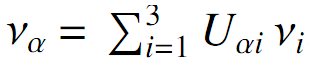 Osservazione delle onde
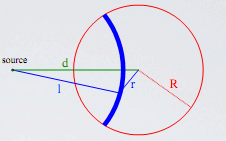 Volume
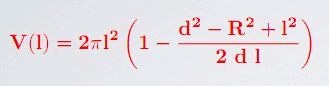 Flusso in funzione della distanza dalla sorgente
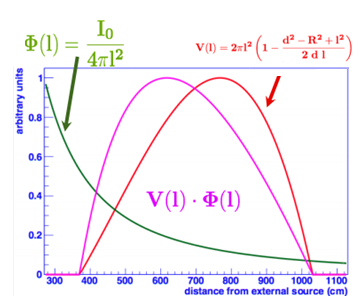 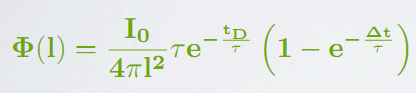 Numero di eventi raccolti in funzione della distanza con neutrino con energia copresa tra T1 e T2
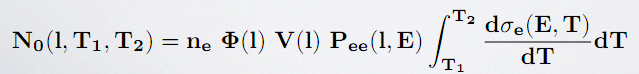 DETERMINAZIONE ANGOLO WEINBERG q W  A ENERGIE ~MEV
	dalla sezione d’urto n + e-  e- + n
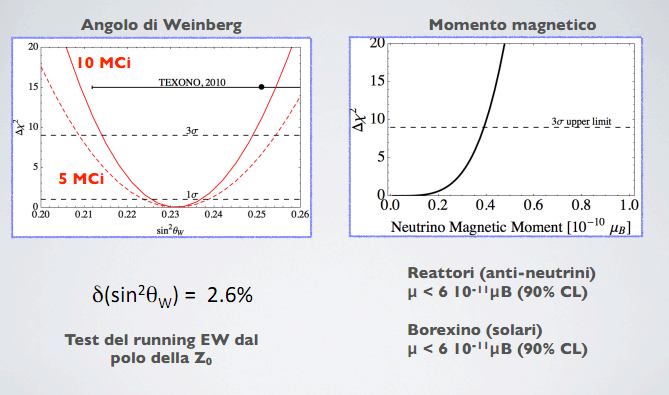 Reattori (antineutrini)
Borexino (solari)
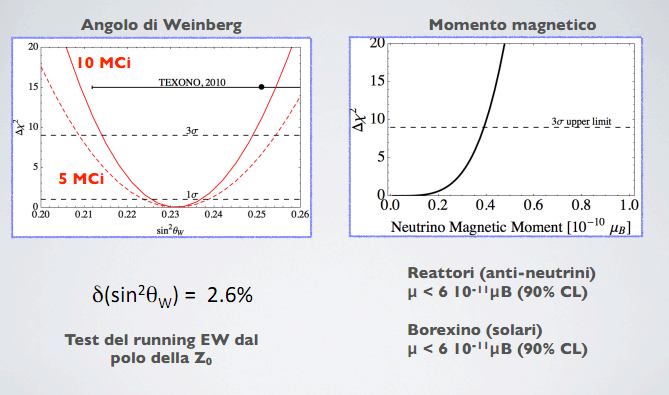 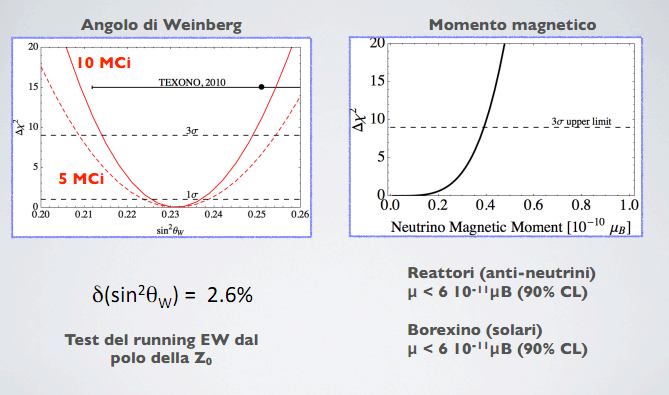 DETERMINAZIONE DEL MOMENTO MAGNETICO DEL NEUTRINO